IR LED and Ir transceivers
Gt ece labs
Slides by helen yoo
What are IR leds and ir transceivers
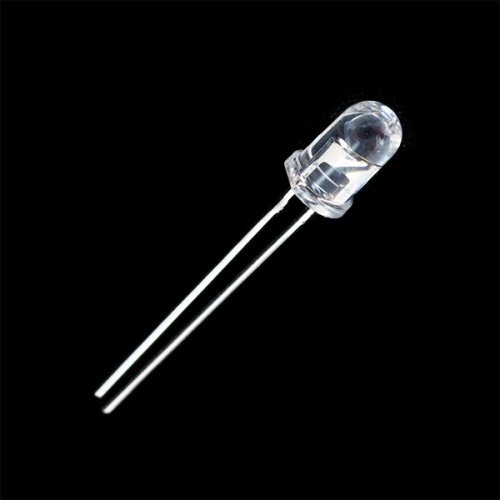 Infrared light emitting diode 
Lighting device that emits light in infrared range of electromagnetic radiation spectrum 
Not visible to human eyes 
Great for communication 
IR Transceivers 
Demodulated output signal directly decoded by microprocessor
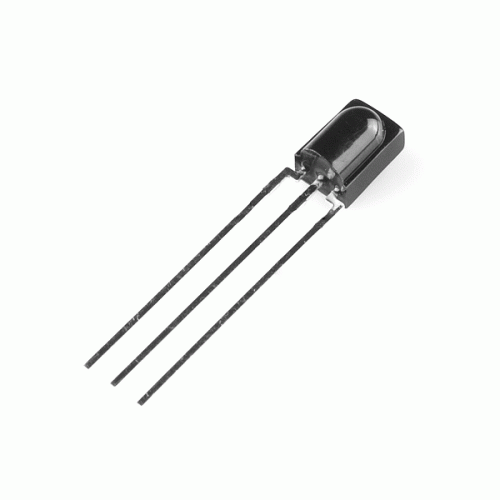 How do they work?
IR LED used to transmit information and IR Transceiver pick out modulated signals 
Modulated = unique pattern that transceiver can pick out 
Common modulation scheme for IR communication = 38kHz modulation
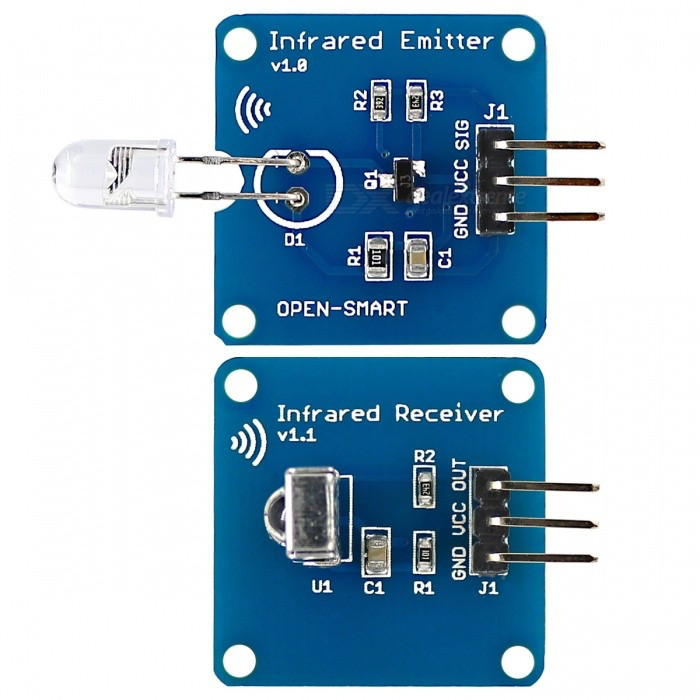 38 kHz modulation
IR LED blinks quickly at a frequency of 38kHz to transmit encoded data


The receiving device demodulates the signal  and microcontroller reads a waveform similar to the one on the left
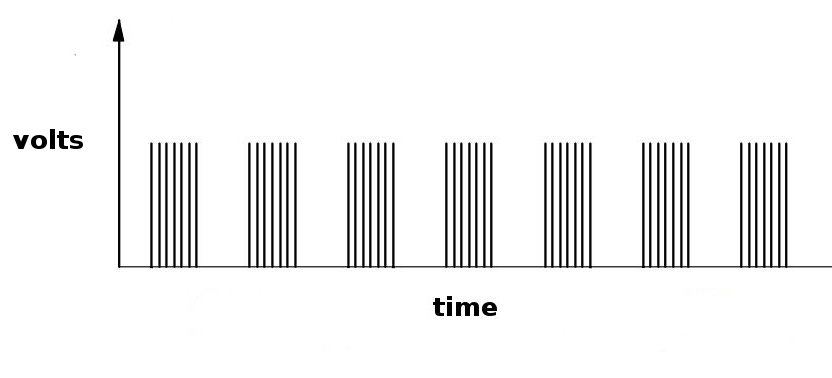 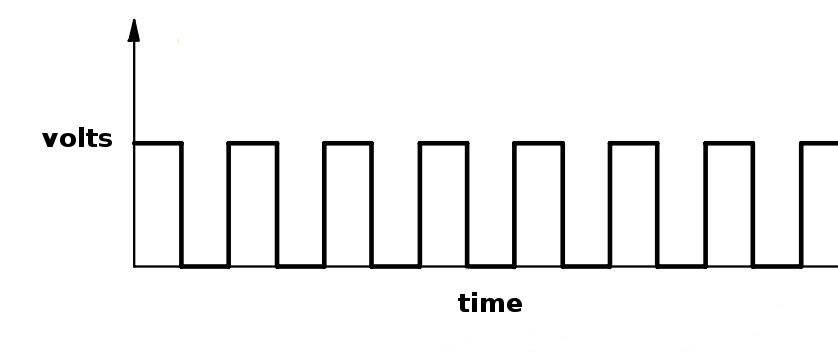